Skeletal System
Bones
Order of organization
Cells

Tissue

Organs

Organ System

Organism
Smallest piece of living thing.
Group of the same kind of cell that team up to do a job.
Group of tissues that team up to do a job.
Group of Organs that team up to do a job.
You
Skeletal system
Cells

Tissue

Organs

Organ System

Organism
Osteocytes
Compact bone
Spongy bone 
Bone marrow
Long bone
Flat bone
Musculo-skeletal system Skeleton
You
Three parts of the Skeleton
Head					Head

Torso					Central chest 						and abdomen


Limbs					Arms and legs
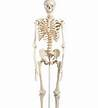 Functions of the skeleton
Support
Allows you to stand, sit, squat, and provides a framework.
Movement
Muscle attach to bones and the bones act as lever
Protection of soft vital organs
Rib cage surrounds your heart and lungs
Cranium surrounds your brain
Storage
Stores calcium and phosphorus. Exchanges them with the blood